PROTEIN PHYSICS

LECTURE 2
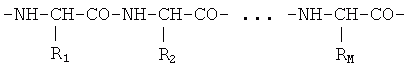 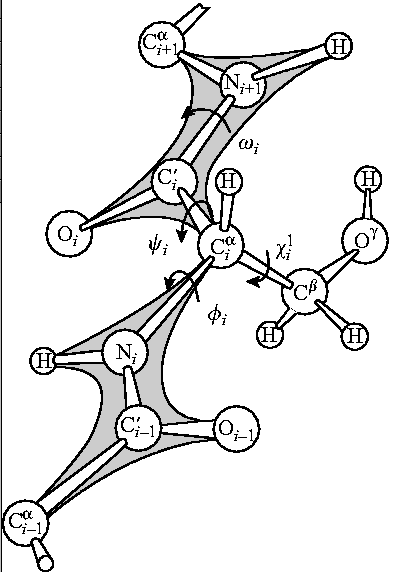 Protein chain:  
gene-encoded 
sequence of side-chains,
regular main-chain
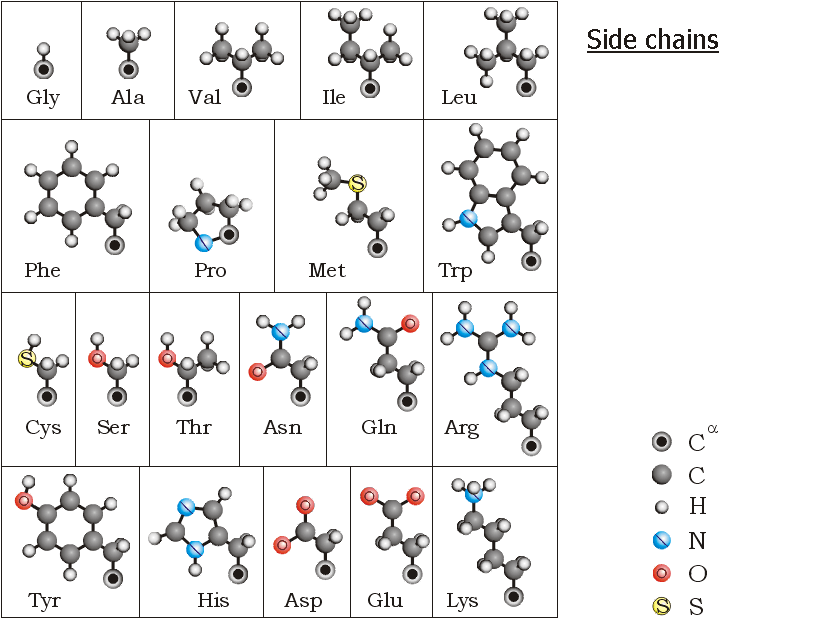 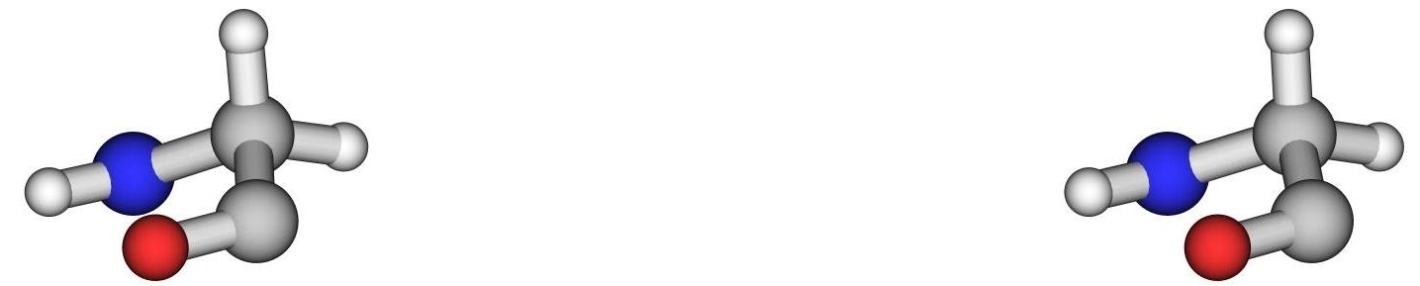 Gly
symmetric

ALL THE OTHER: ASYMMETRIC BACKBONE
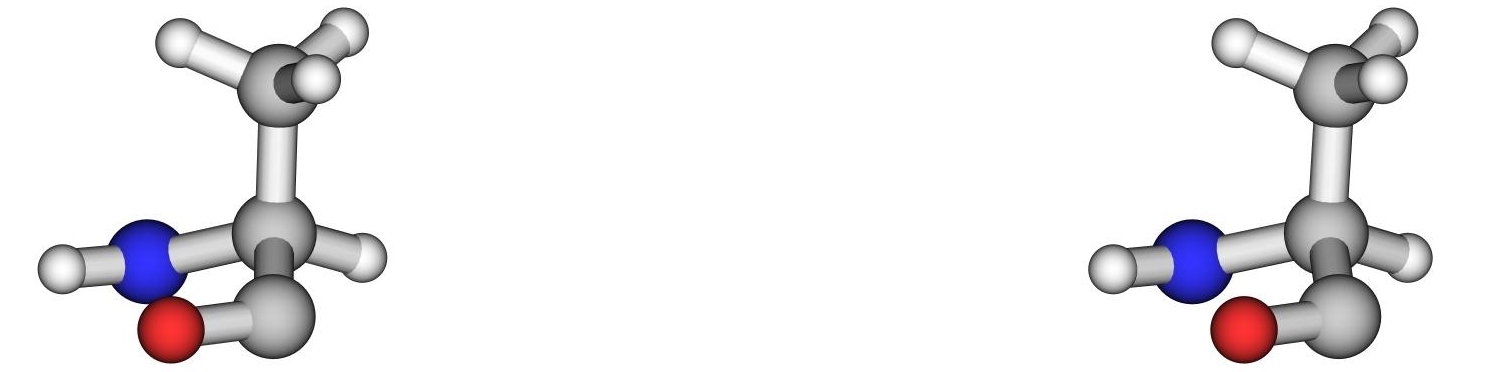 Ala _L_ 

 Ala -D-
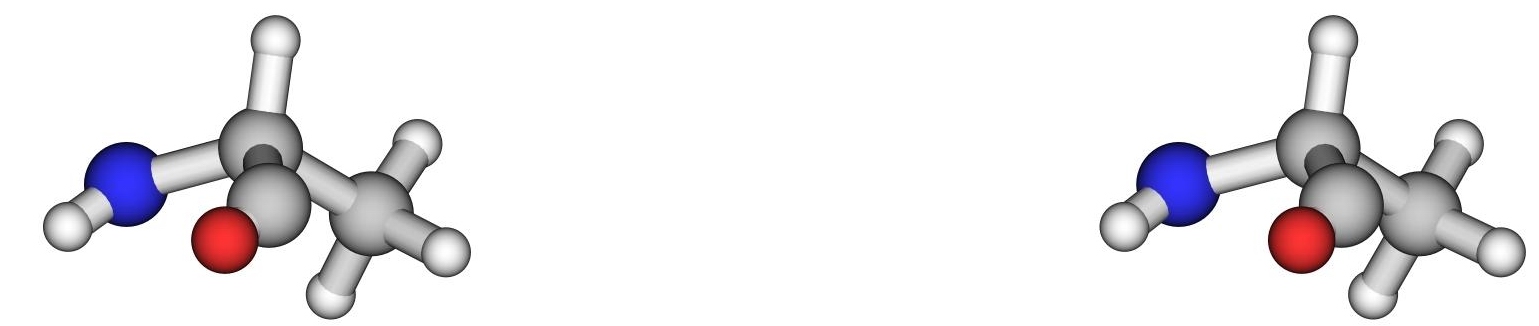 Two amino acids have asymmetric side chains:
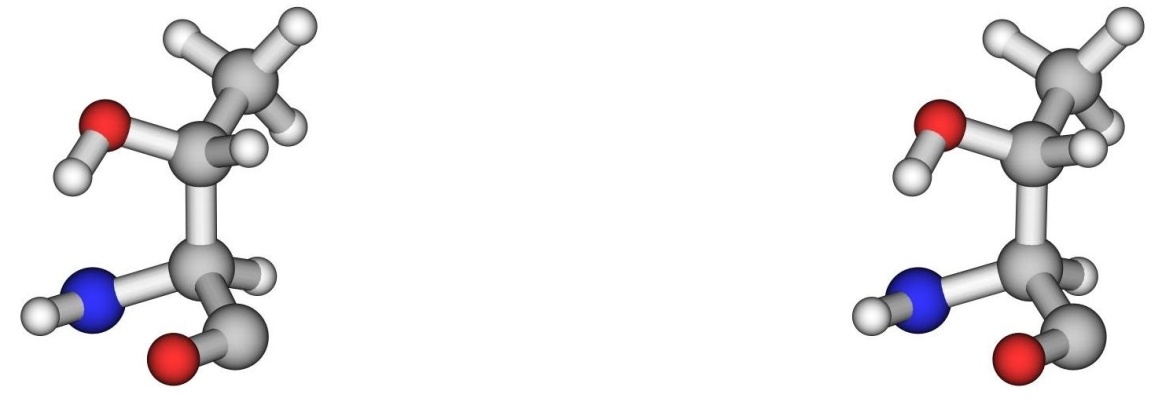 THR




 ILE
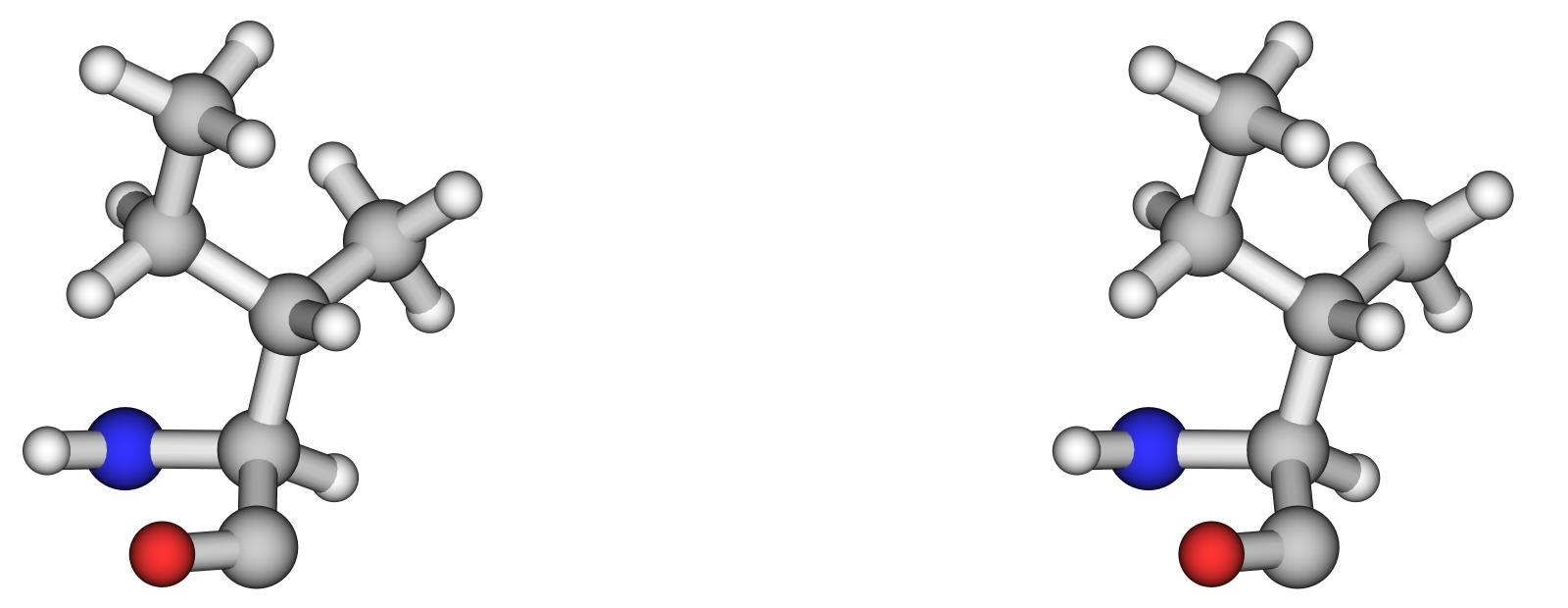 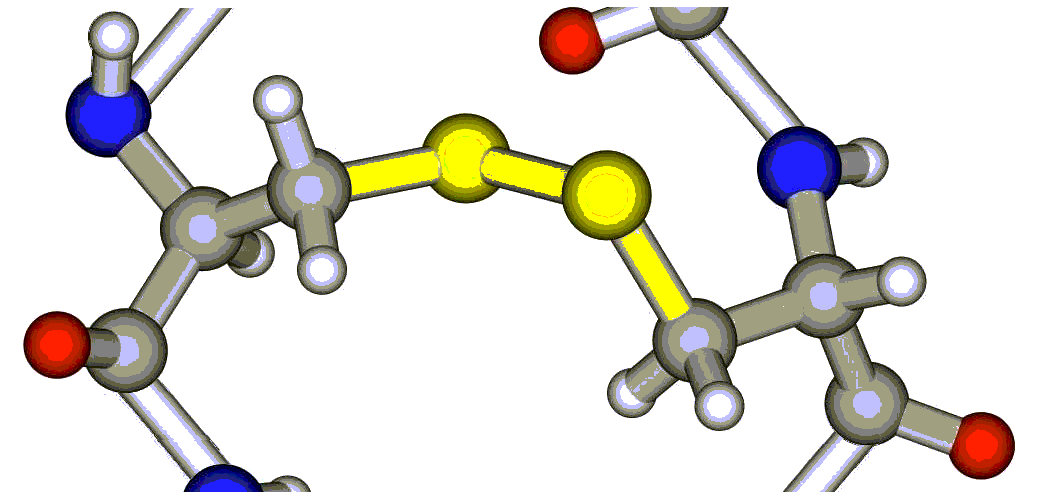 Chemical S-S bond 
of two CYS side chains:
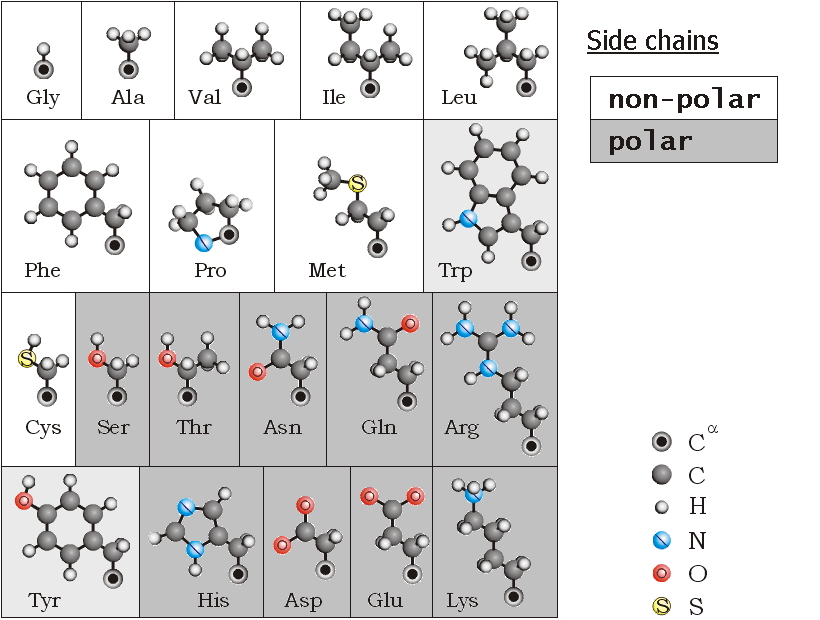 non-polar: core
polar: surface
non_polar:    in the core
polar:    at the surface
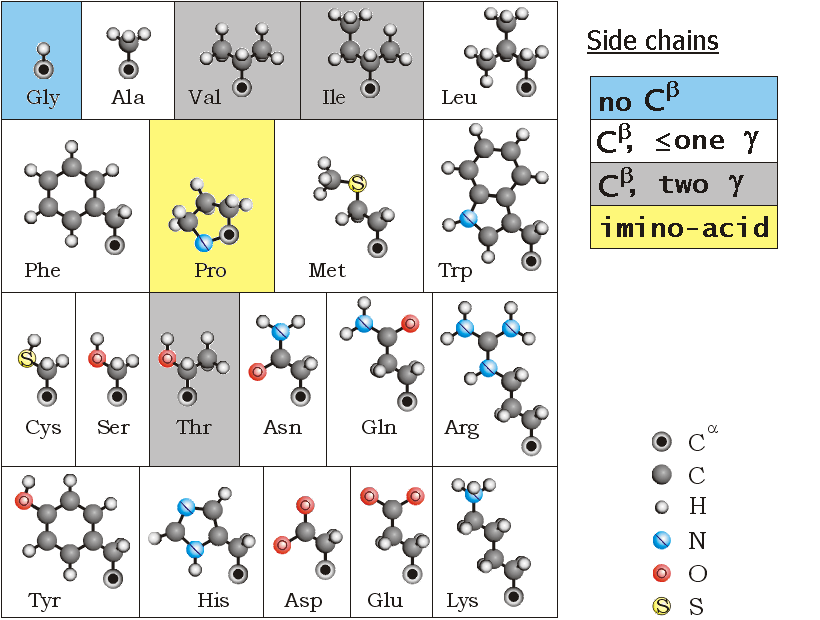 no Cb: coil
С, 1 : , , coil
С, 2 :   
imino: coil, turn
Pro
1,2,3 rot.
no Сb: coil
С, 1 : , , coil
imino: coil, turn
С, 2 :   
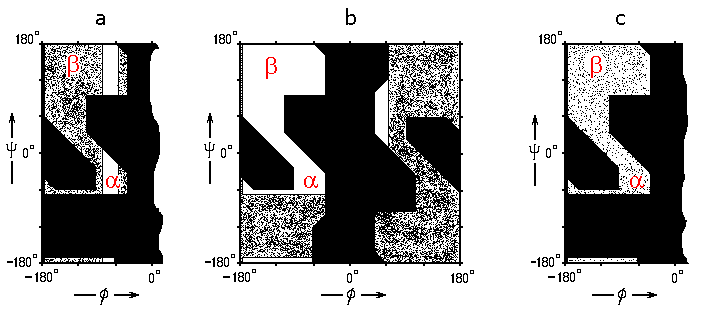 charged : coil, 
                    _N
charged +: coil, 
                    _C
Half-charged:       
         active sites
Pcharged + Puncharged = 1
Pcharged / Puncharged 

= 10(pKa – pH)
Pcharged / Puncharged 

= 10+(pKa – pH)
Acids (charge )             Bases (charge +)
pKa
|
|
|
|
pKa
|
|
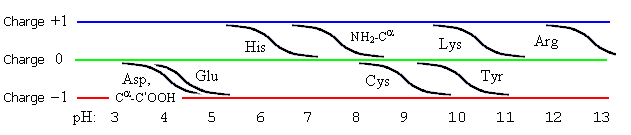 
Half-charged:  active sites
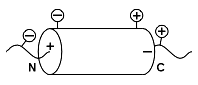 charged : coil,  _N
charged +: coil, _C
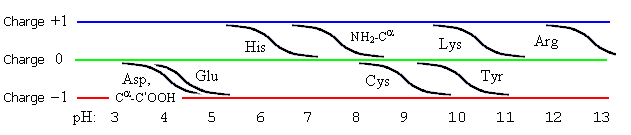 
Half-charged:  active sites
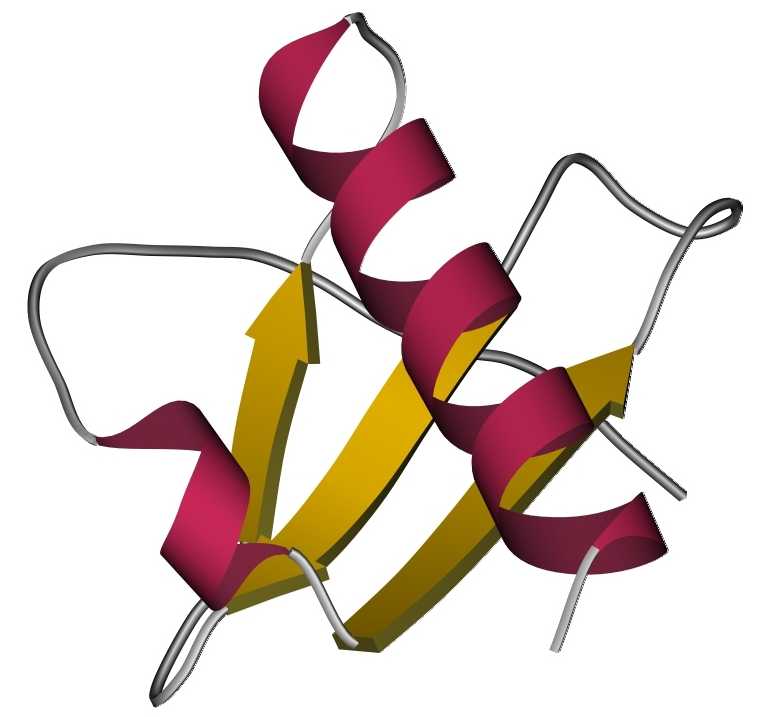 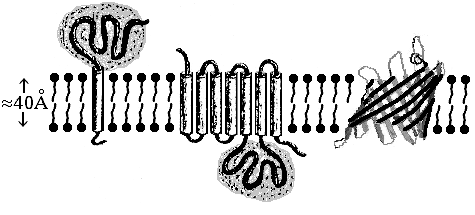 Membrane
Globular
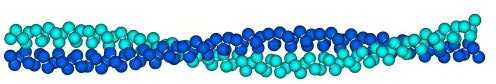 Fibrous
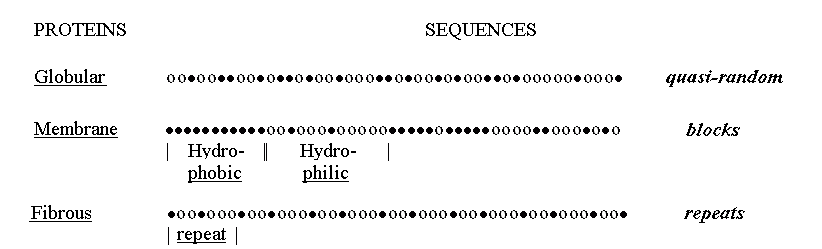 ____
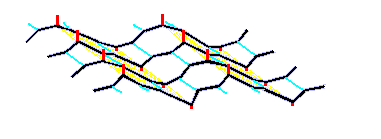 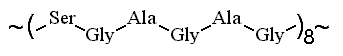 Silk fibroin
~50
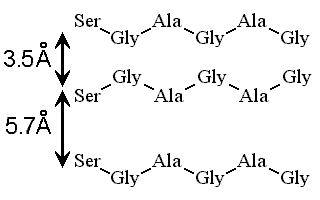 a-helical
coiled-
coil
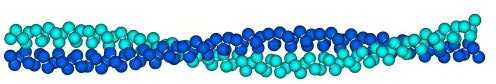 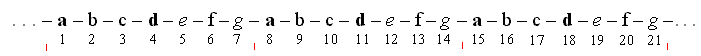 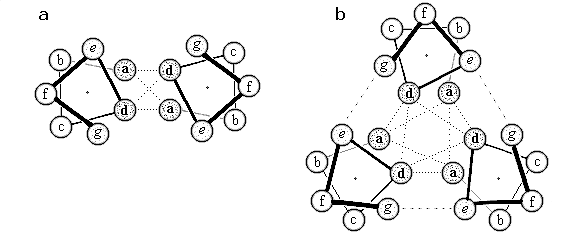 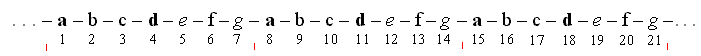 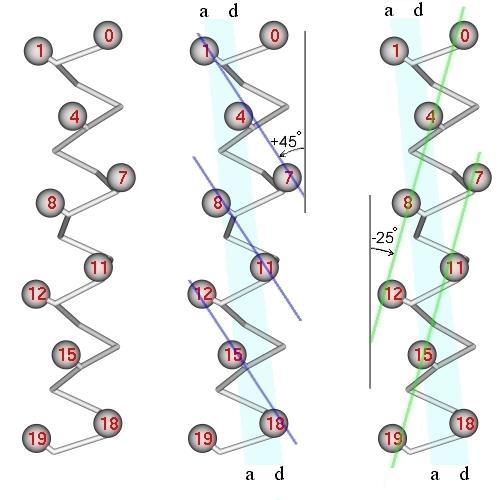 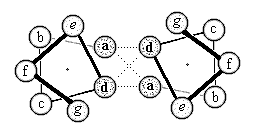 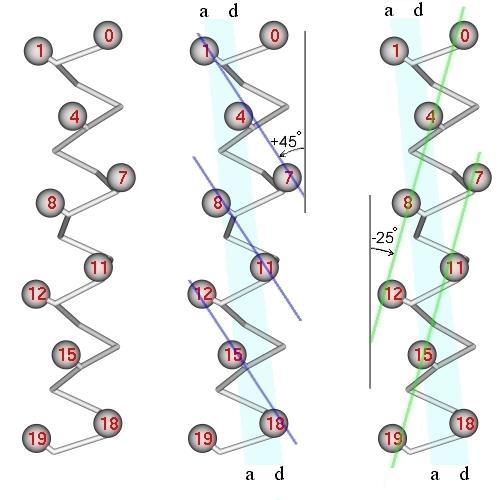 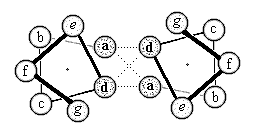 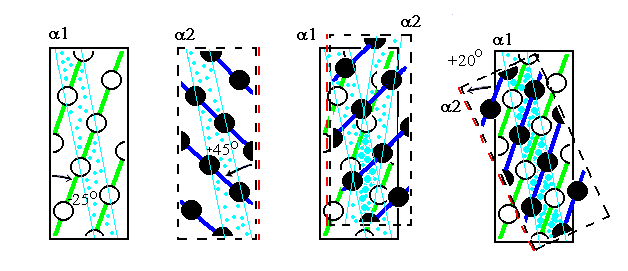 collagen triple helix:   3 chains   [Gly-X-Pro]500
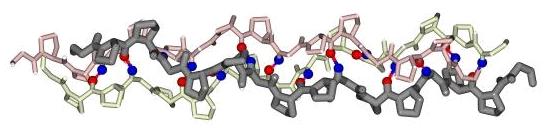 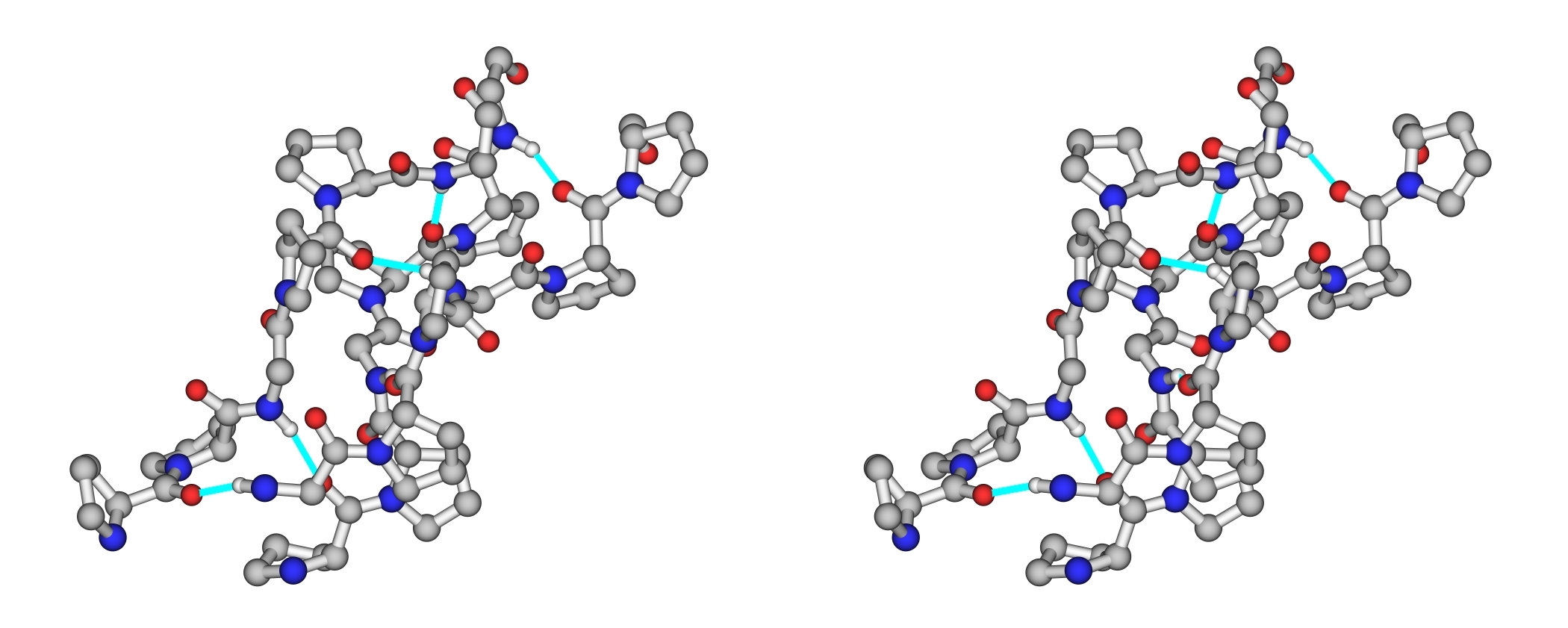 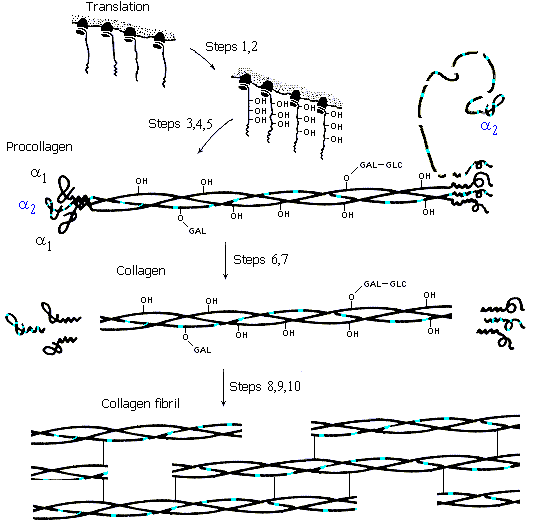 Elastin: 

Matrix protein. 
Short repeats. 
Poor secondary structure.
Chains are linked by chemically modified Lys residues.
Like in rubber.
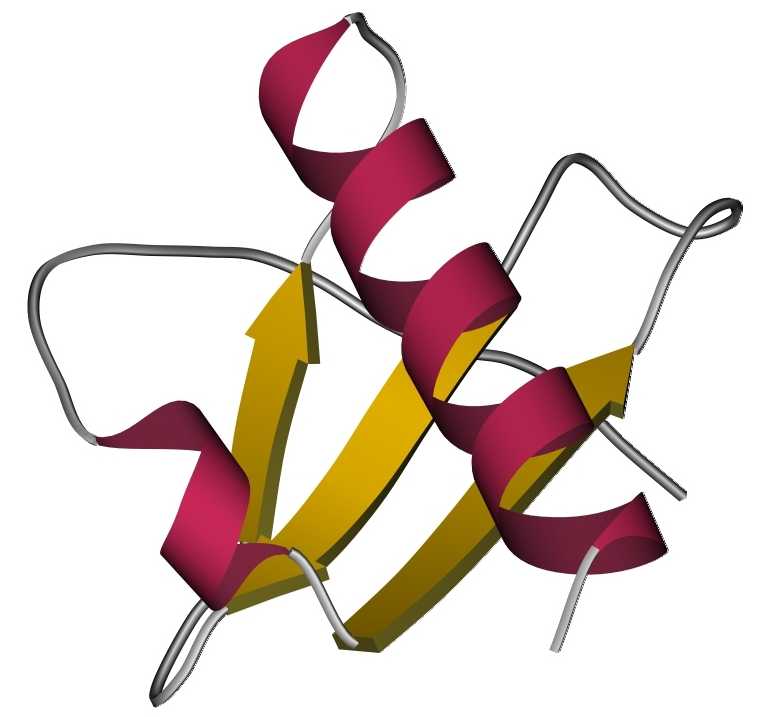 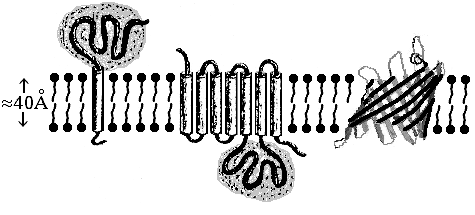 Membrane
Globular
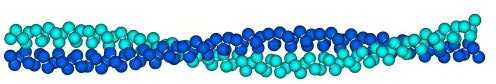 Fibrous
H-bonds  &  hydrophobics
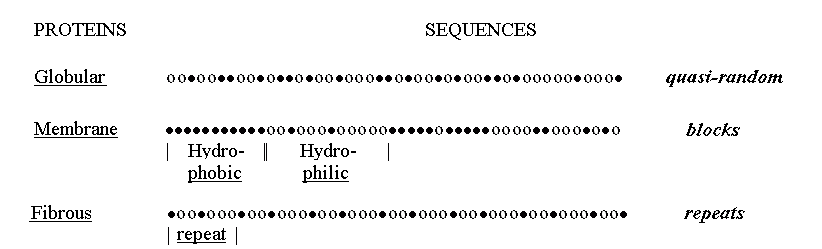 ____
membrane
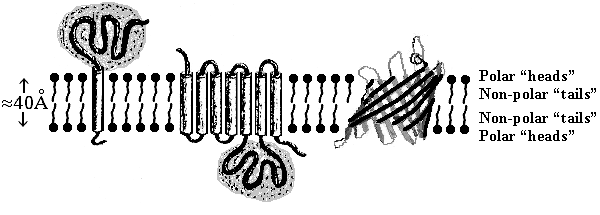 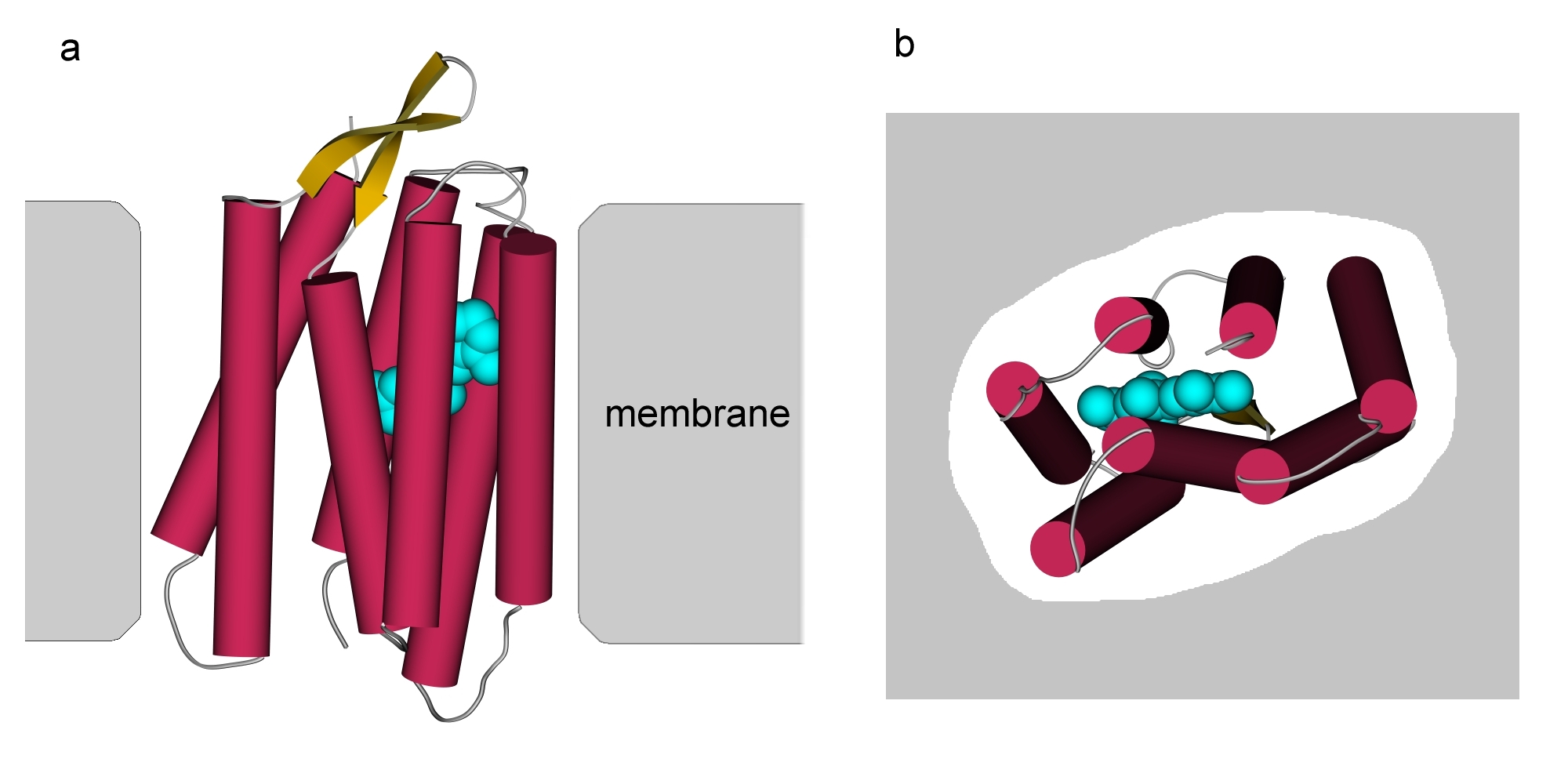 Bacteriorodopsin
with retinal
Transport of protons H+
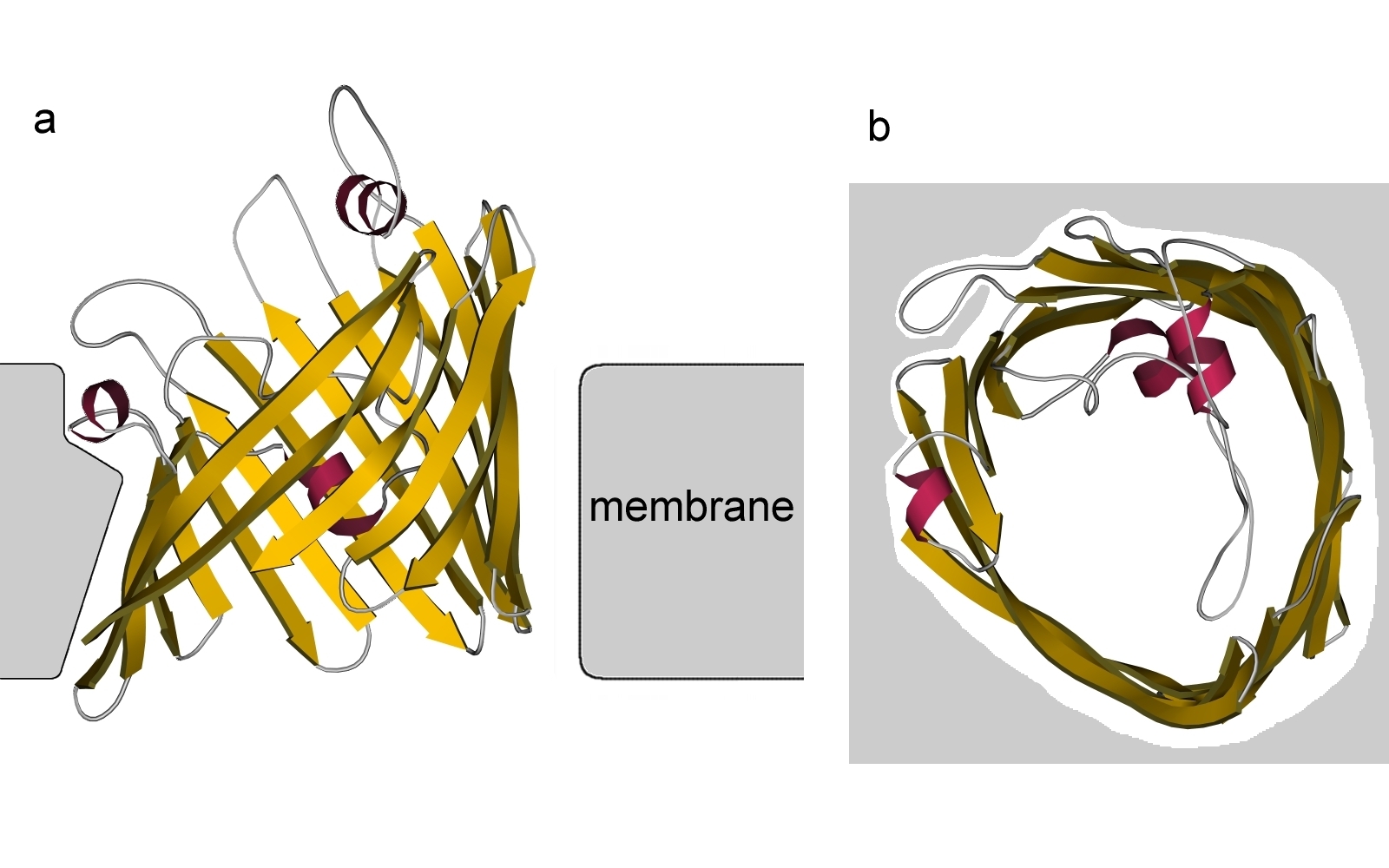 Porin
Transport of polar molecules
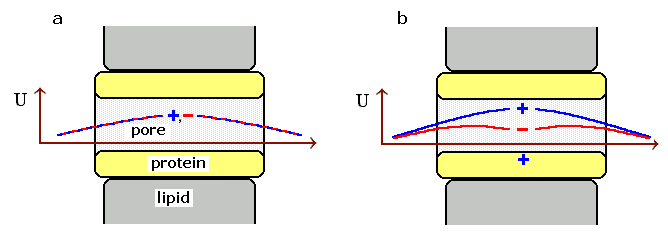 Pore in membrane.
Free energy of charge in the non-polar pore:

~ q2 / [(MEMBR WATER )1/2 rPORE] ~ 
                                                   ~ 20 kcal/mol / rPORE(Å)
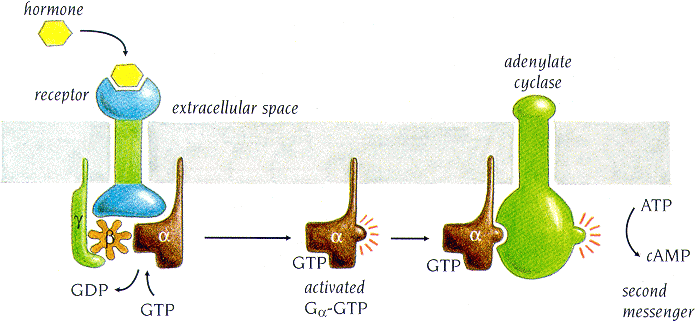 G-protein

Slow decay of GTP = timer of action
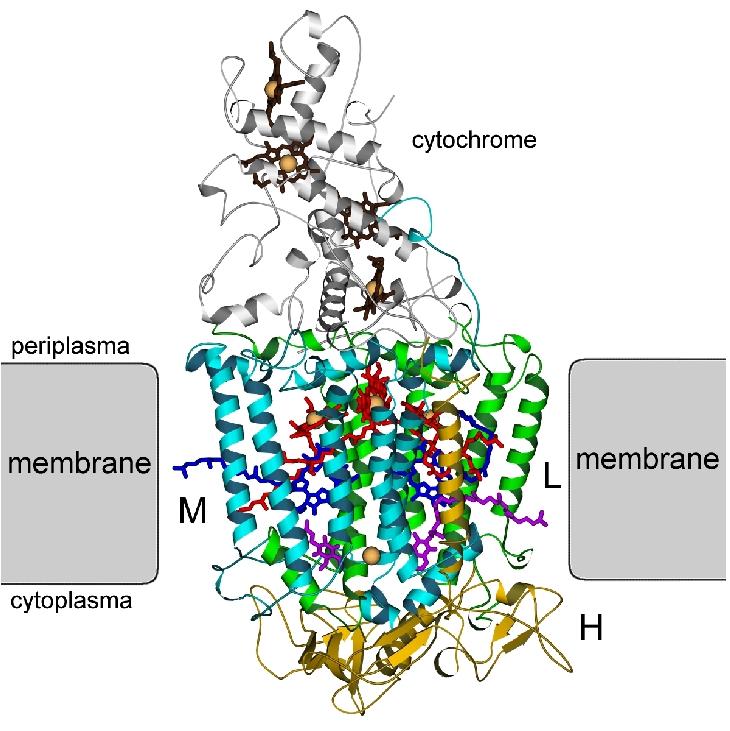 Photo-
synthetic
center
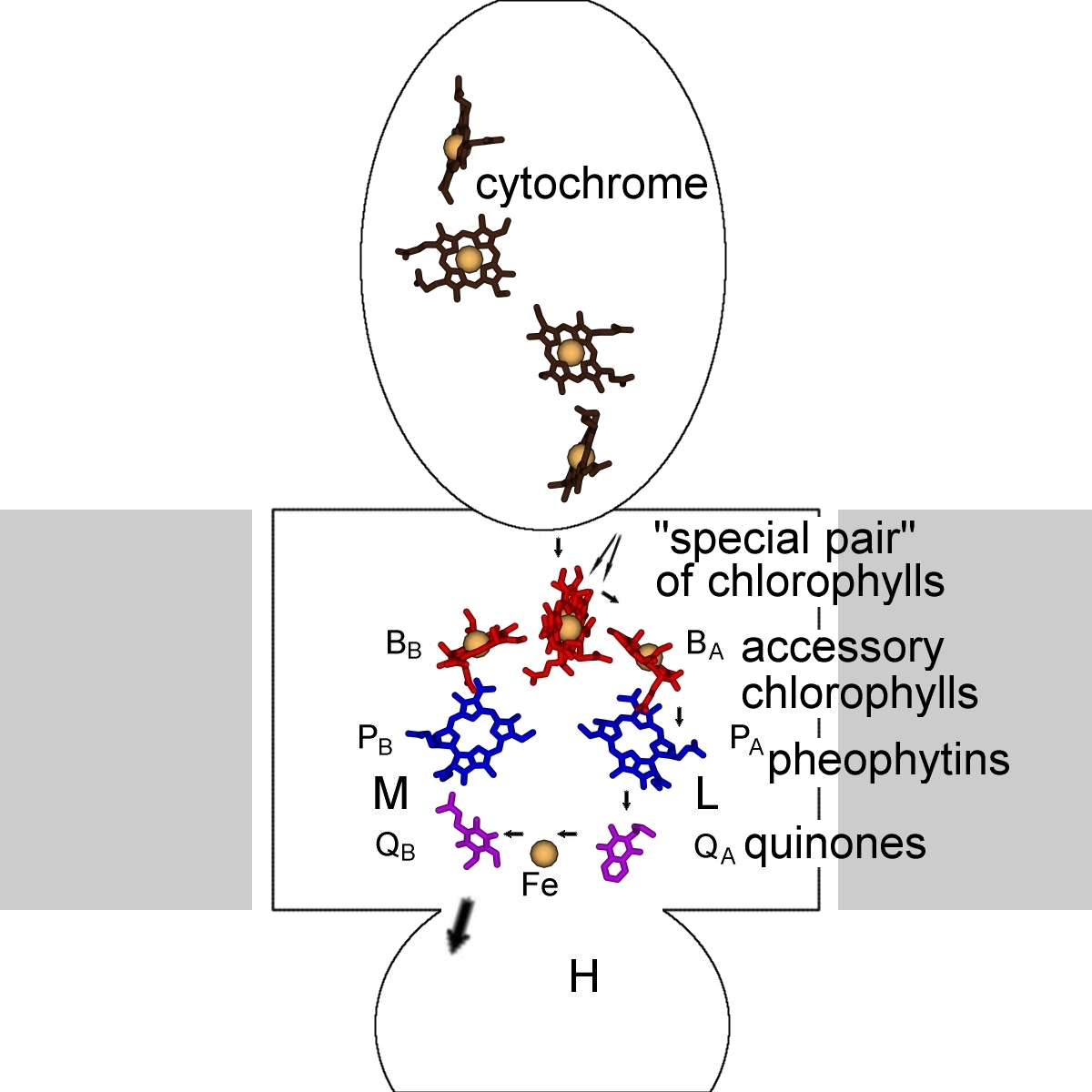 Pigments
in photo-
synthetic
center:
Electron
transfer







chlorophyll

      Light

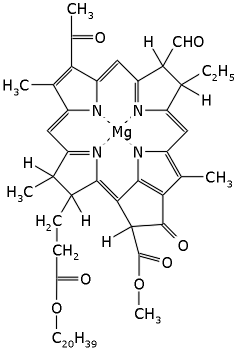 Tunneling
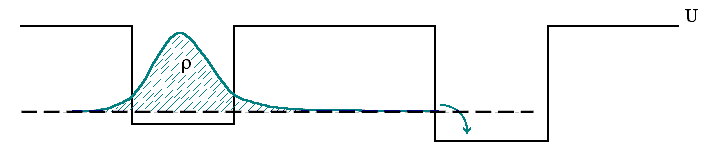 P(X) ~ 10-X(Å)
T-independent
Frequency of vibrations (attacks):
f ~ 1015/sec
Successful attacks:
fSUCCS.(x) ~ P(x)•f,  e.g.:

fSUCCS.(5Å) ~ 10-5+15 ~ 
                        ~ 1010/sec
Atom  1Å    Attenuation of 
                         electron density:
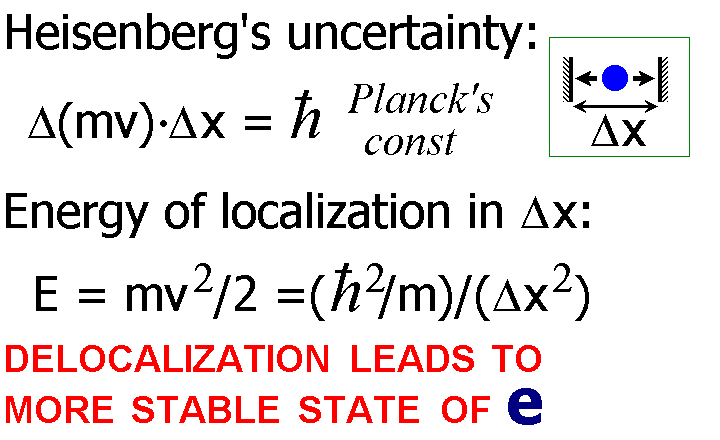 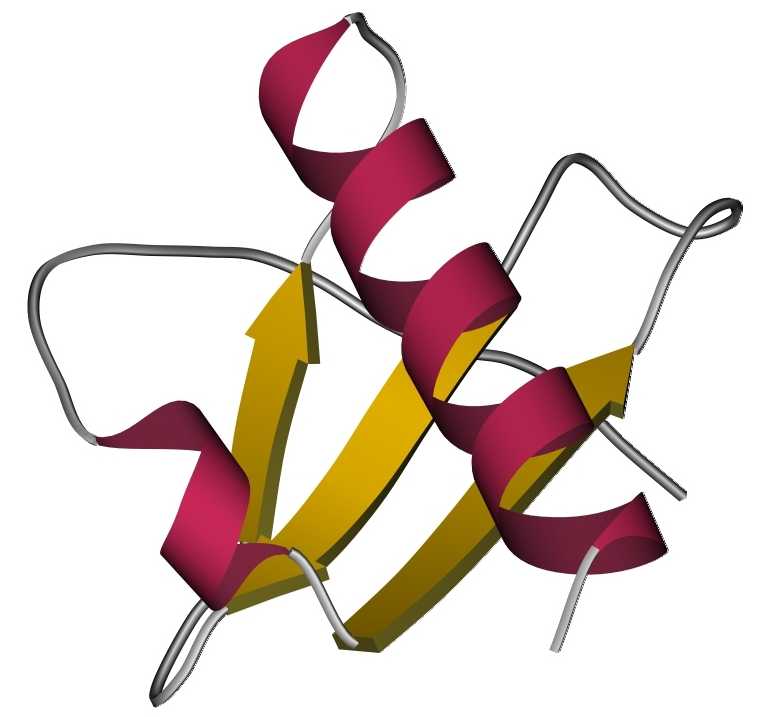 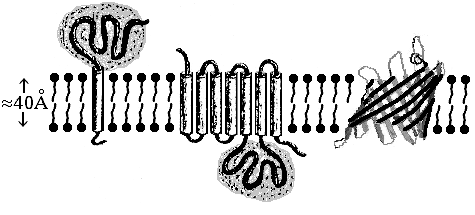 Membrane
Globular
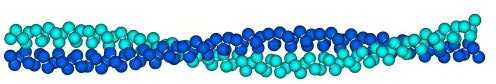 Fibrous
H-bonds  &  hydrophobics
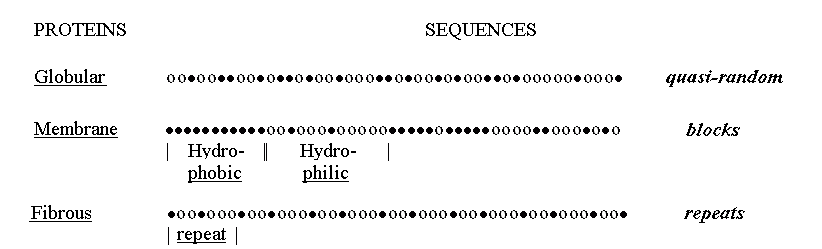 ____
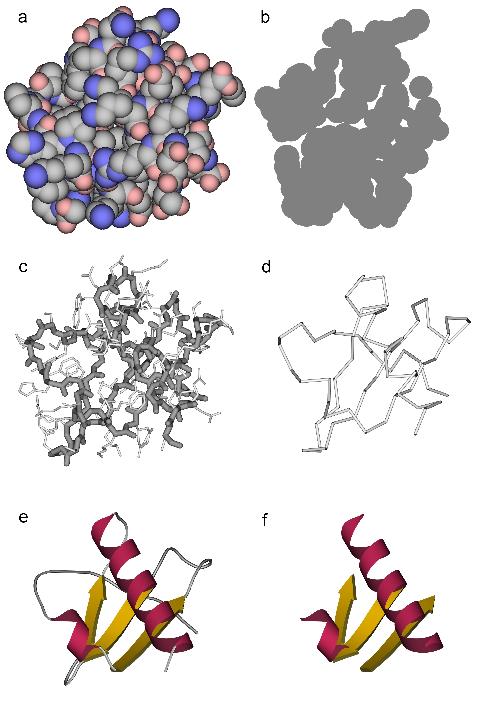 domain 1   domain 2
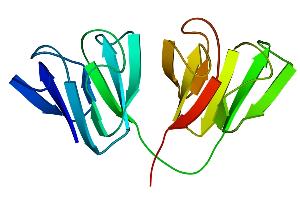 X-RAY. 
One protein, various 
    crystallization
NMR.
   Structures, compatible 
with one NMR experiment
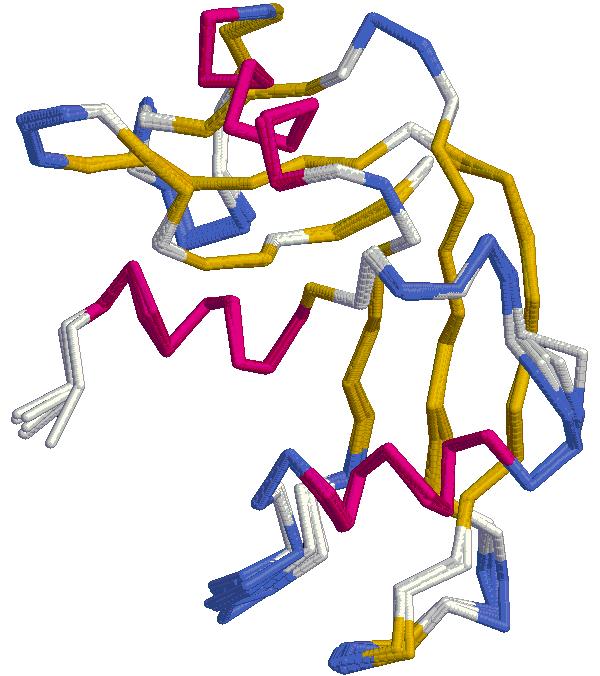 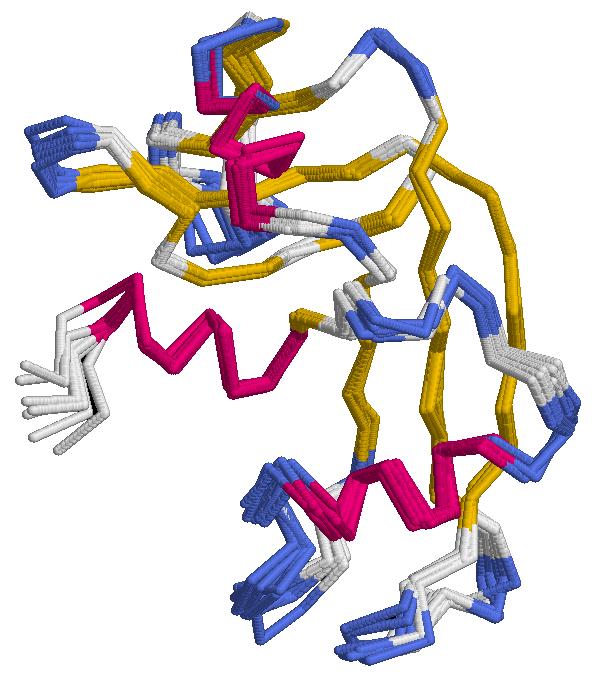 Secondary structures (a-helices, b-strands) are 
the most rigid details of proteins; 
they are determined with the smallest errors
One protein, various 
    crystallization
Homologous (closely 
related) proteins
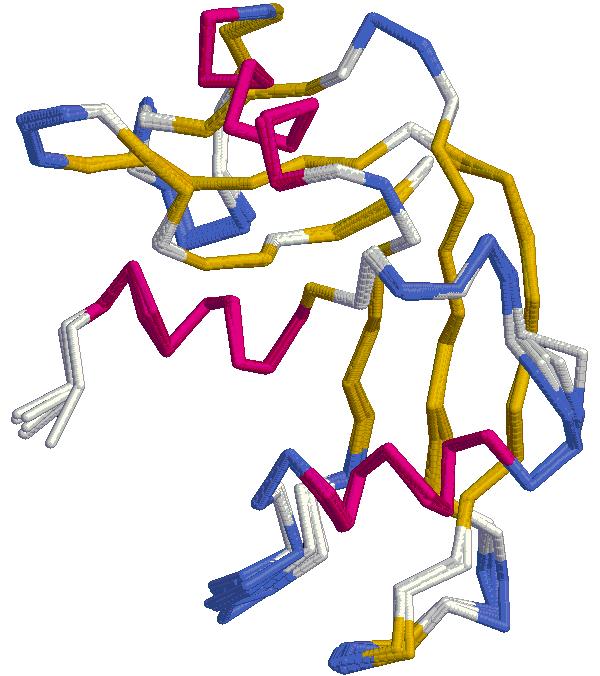 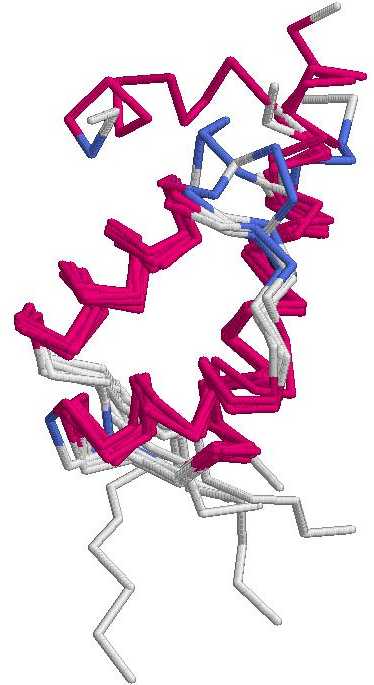 Secondary structures (a-helices, b-strands) 
are most conserved  structural elements. 
They form a basis of protein classification
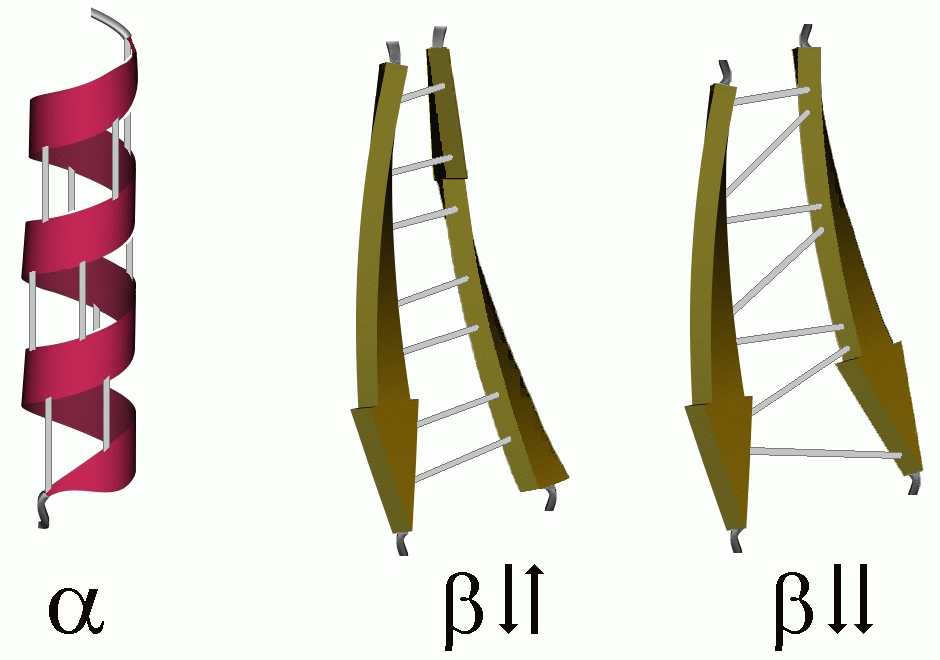 Main secondary structures
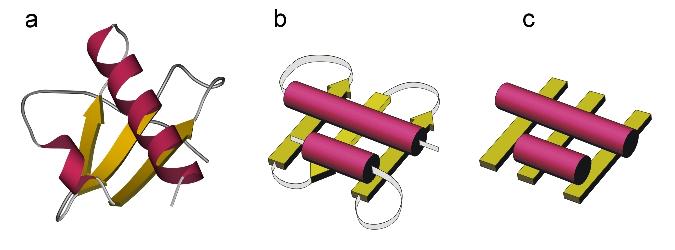 Folding pattern 
(stack of secondary 
structures 
+ chain topology)
Stack of 
secondary 
structures
Fold
VERBAL PORTRAIT 
СЛОВЕСНЫЙ ПОРТРЕТ
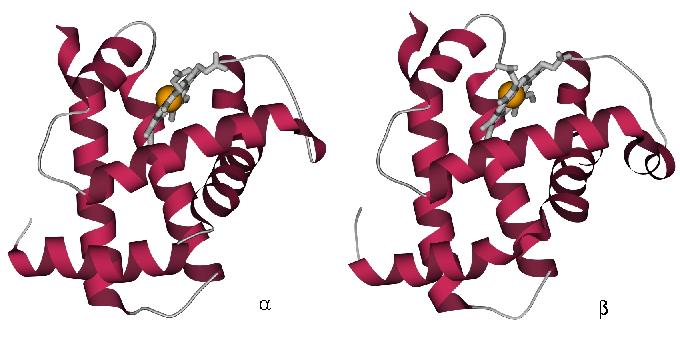 Hemo-
globin
Hemo-
globin
Homologous proteins have similar folds.
True, but trivial. 
NON-trivial:
Many NON-homologous proteins have similar folds.
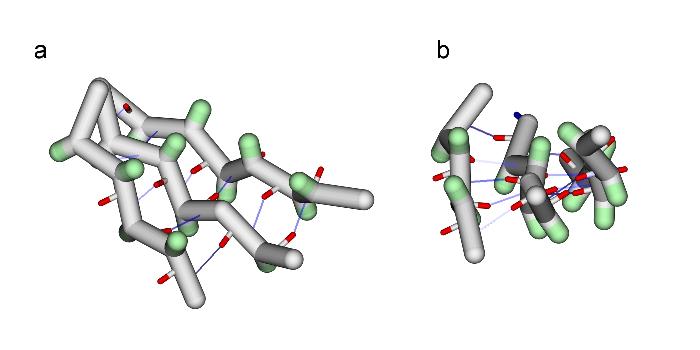 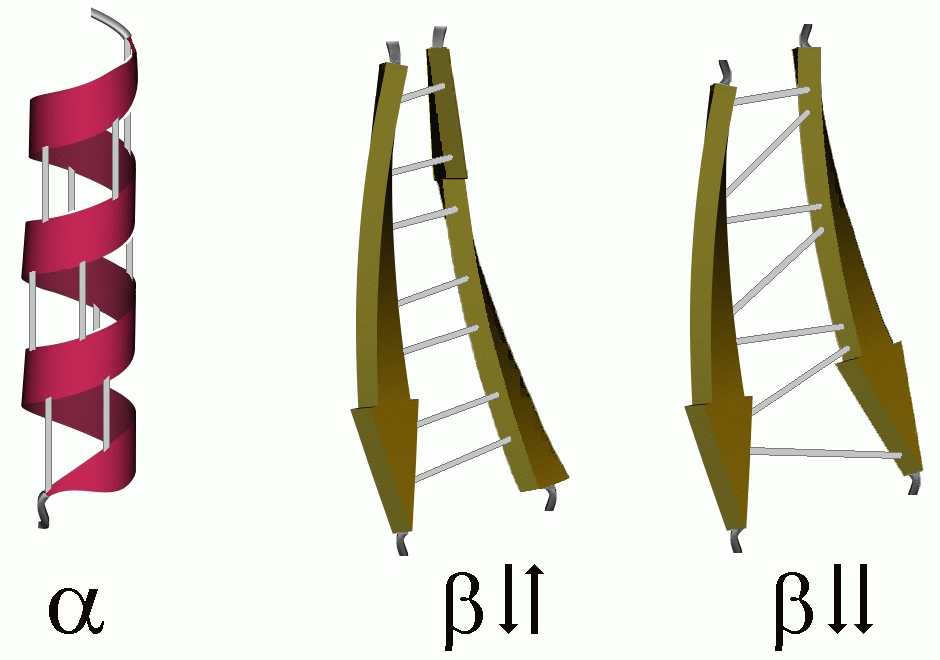 -sheets: usually, twisted  
                 (usually, right) 
-proteins
____
H-bonds: within sheets
Hydrophobics: between sheets
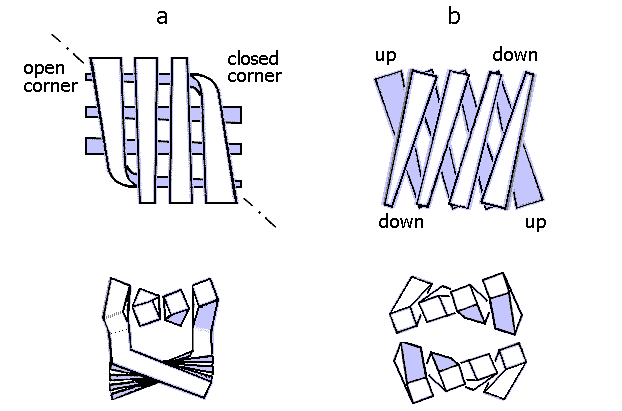 sandwiches
&
cylinders
Orthogonal packing         Aligned packing 
of  -sheets                       of  -sheets
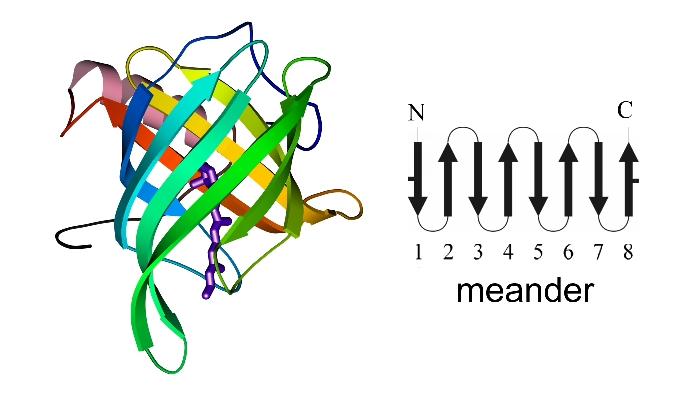 Retinol-binding protein
orthogonal packing 
of one rolled -sheet
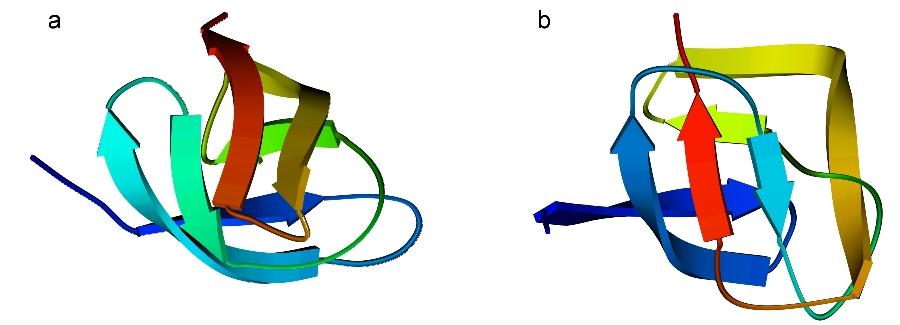 5
5
4
4
2’
3
5’
6
5’
3
2’
6
1
1
2
2
SER-protease                    Acid-protease
orthogonal packings of  -sheets
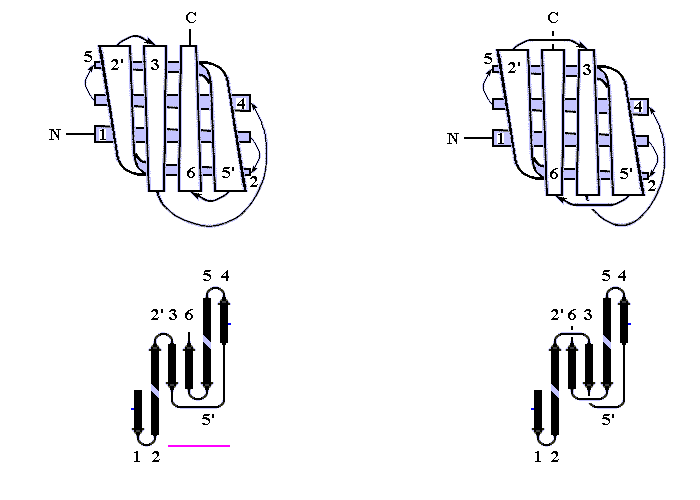 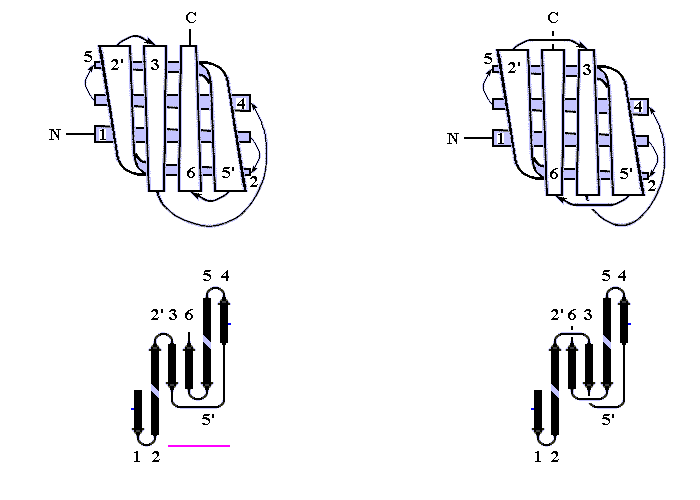 Greek key
Ser-protease                    Acid-protease
orthogonal packings of  -sheets
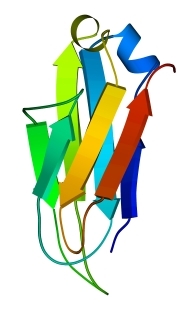 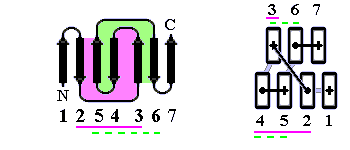 2
5
4
7
6
3
Greek key  2::5
    Greek key  3::6
1
non-crossed loops
IG-fold: 
aligned packing of  -sheets
-sandwich
Greek key: 
edge of sandwich
Interlocked pairs:
center of sandwich
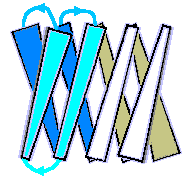 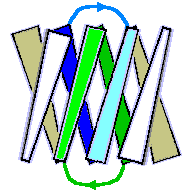 Hydrophobic surfaces 
of sheets of the sandwich
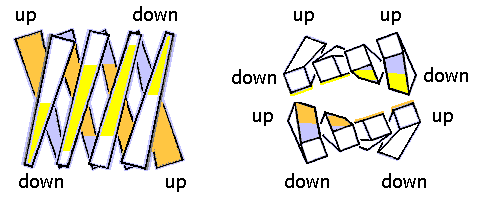 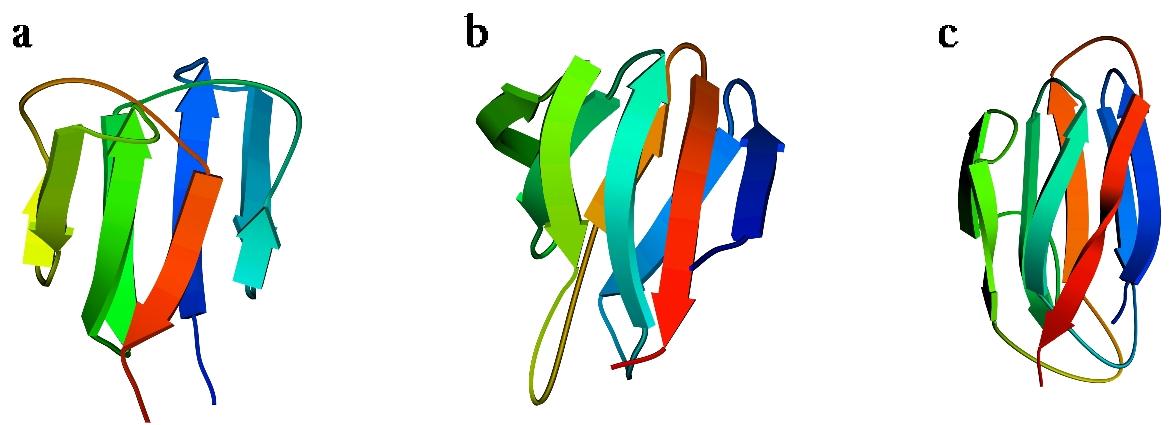 1
2
2
6
6
3
5
8
6
1
8
1
3
3
8
g-crystallin                                         bCAB            cpSTNV
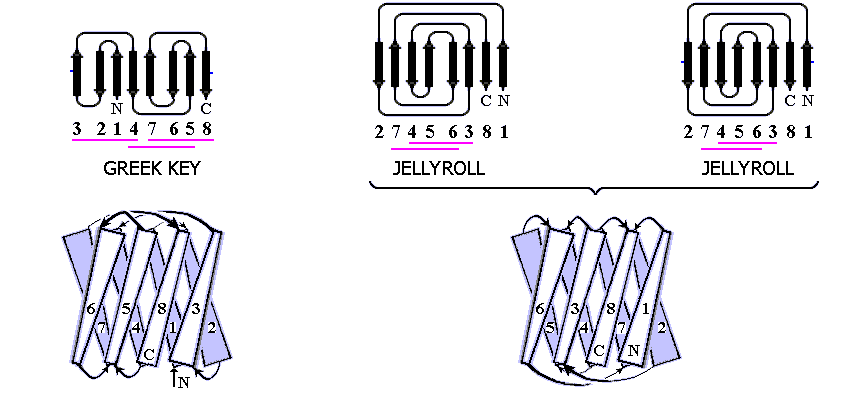 aligned packings
 of  -sheets

a) different:      only topologies
b) equal: even topology
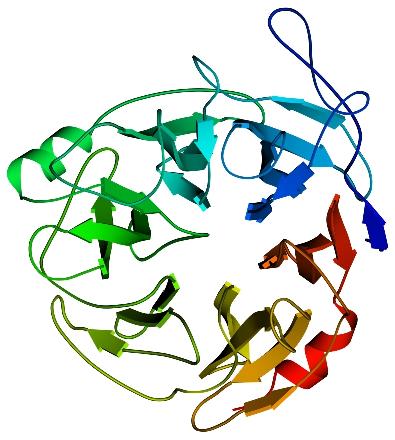 aligned packing  
of  -sheets

6-bladed propeller 



neuraminidase
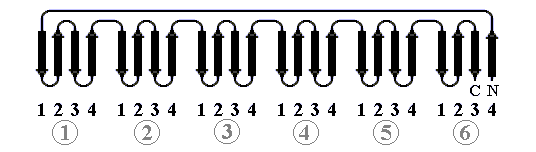 TOPOLOGY
of
chain turns between
parallel -strands: 

Usually, 
RIGHT-HANDED
            helix




Rare, 
LEFT-HANDED
          helix
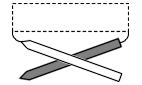 Usually, 
RIGHT-HANDED
b-twist
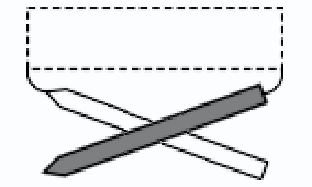 Right-handed -prism: Pectate lyase
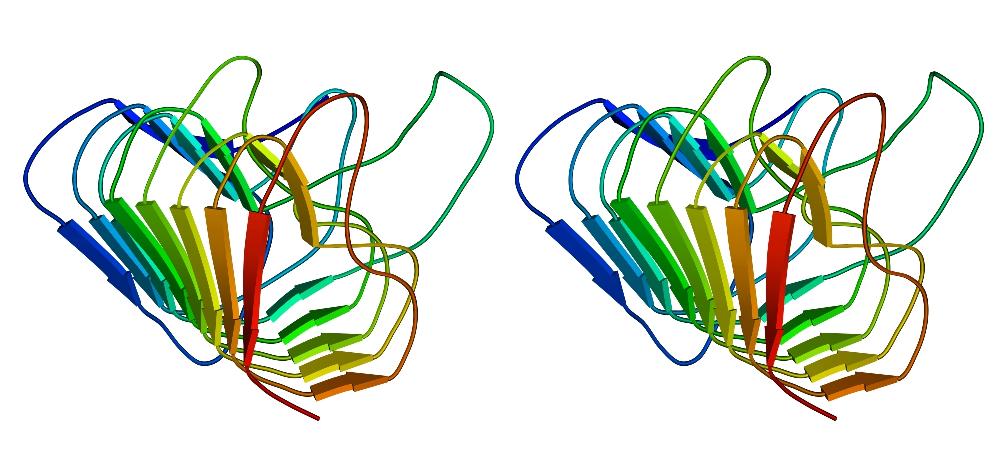 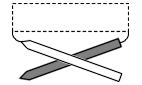 Usual RIGHT-HANDED chain turns 
(AND RIGHT b-TWIST!)
TOPOLOGY of chain turns between parallel -strands
Left-handed -prism: Acyl trensferase
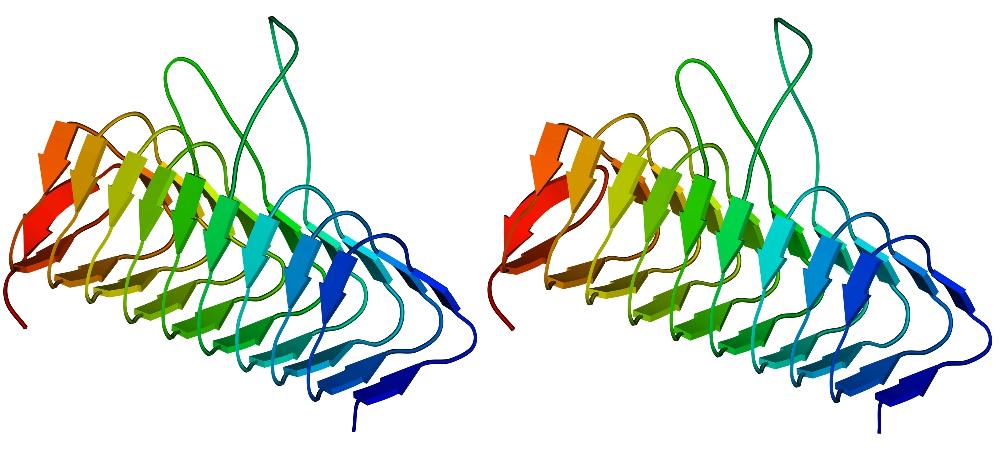 UNusual LEFT-HANDED chain turns 
(AND NO b-TWIST!)
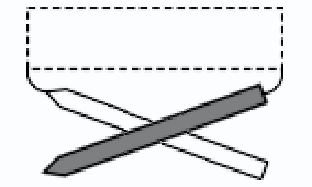 MOST FREQUENT TOPO-ELEMENTS
of  all-  folds, 
mainly composed of antiparallel -structure
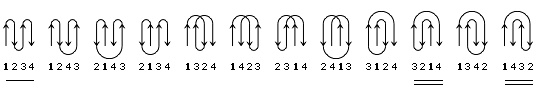 MEANDER                                                                             GREEK       GREEK
                                                                                                   KEY            KEY
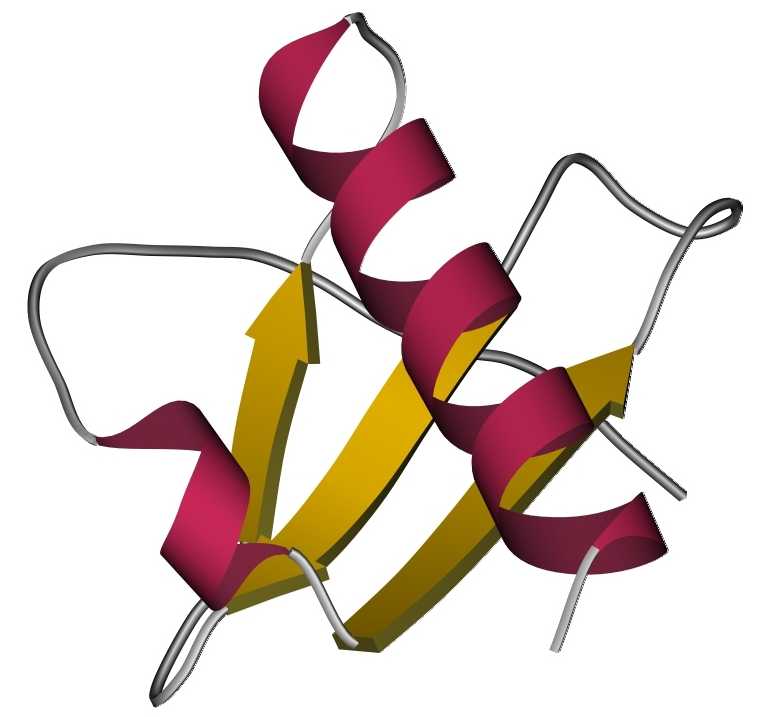 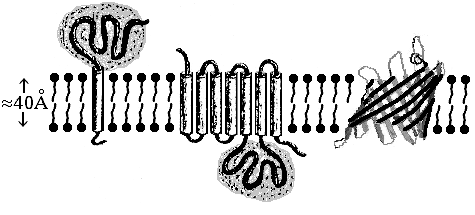 Membrane
Globular
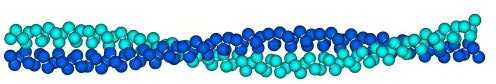 Fibrous
H-bonds  &  hydrophobics
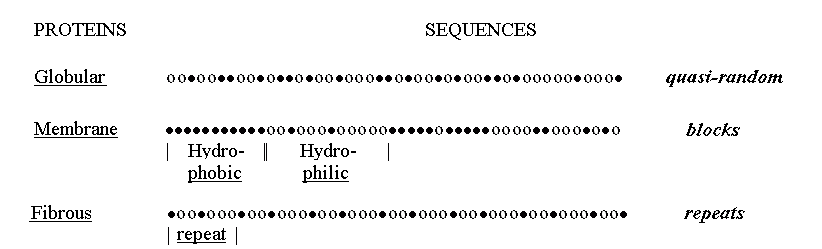 ____
-proteins
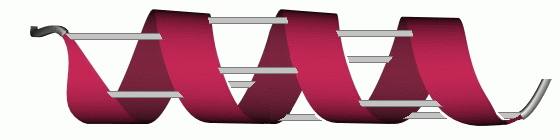 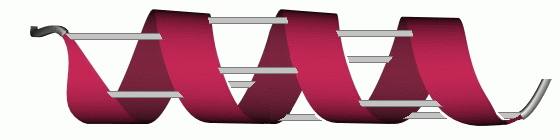 H-bonds: within helices 
&  
Hydrophobics: between helices
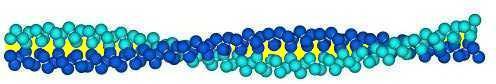 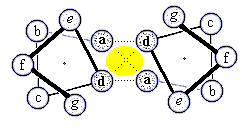 Quasi-cylindrical core
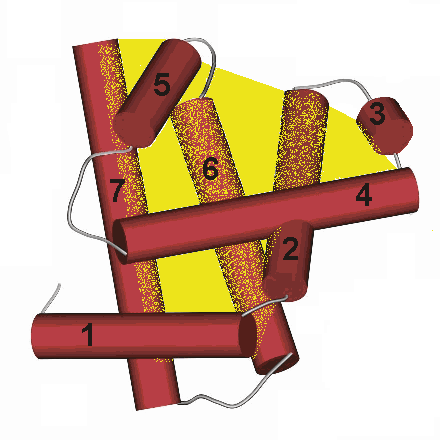 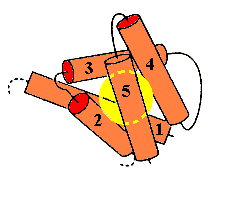 Quasi-flat core
Quasi-spherical core
MOST COMMON
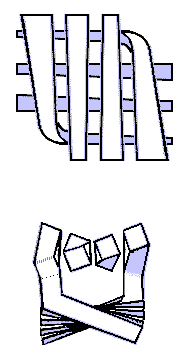 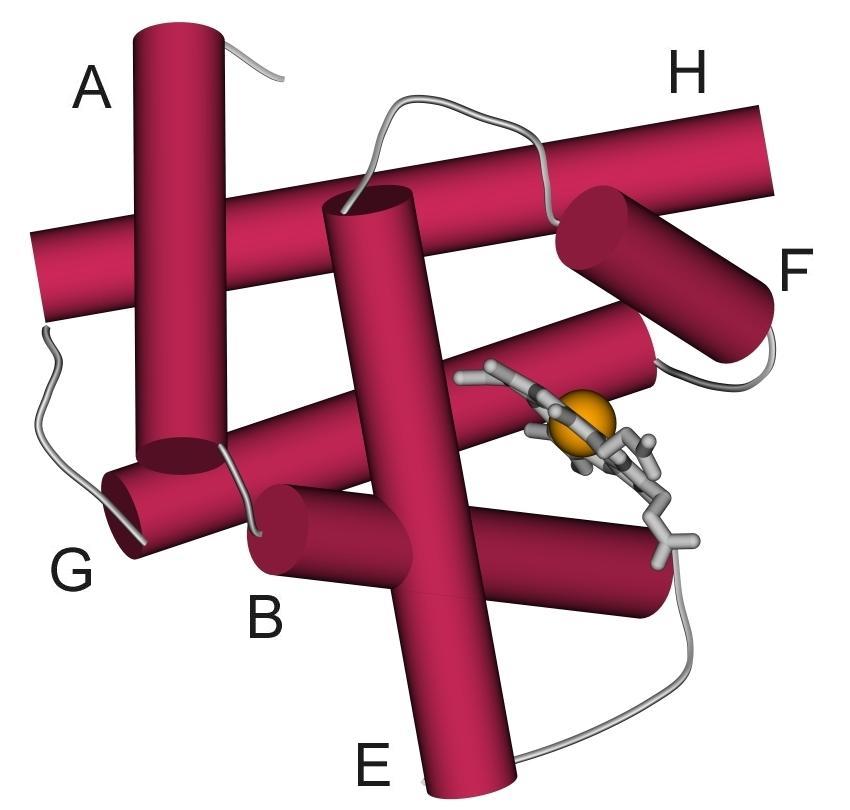 Orthogonal packing           Similar to orthogonal
of  LONG -helices             packing of  -sheets
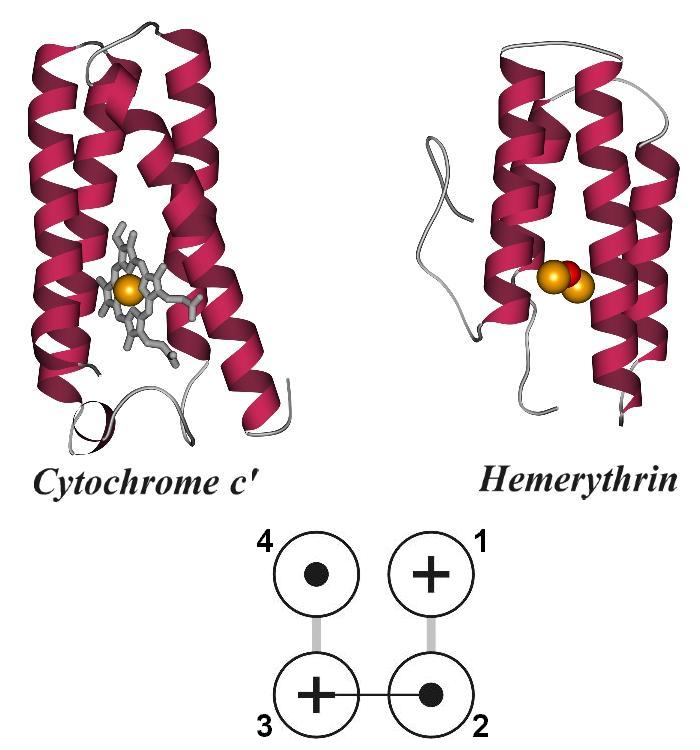 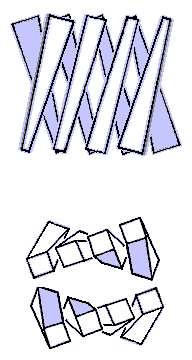 Aligned packing                    Similar to aligned
of  LONG -helices              packing of  -sheets
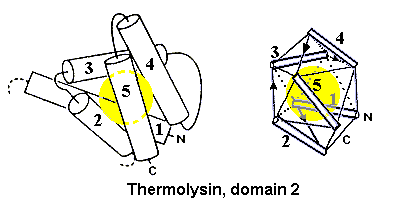 Quasi-spherical core:

MOST COMMON:
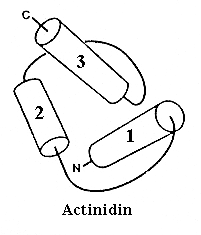 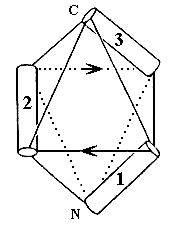 Quasi-spherical
polyhedra
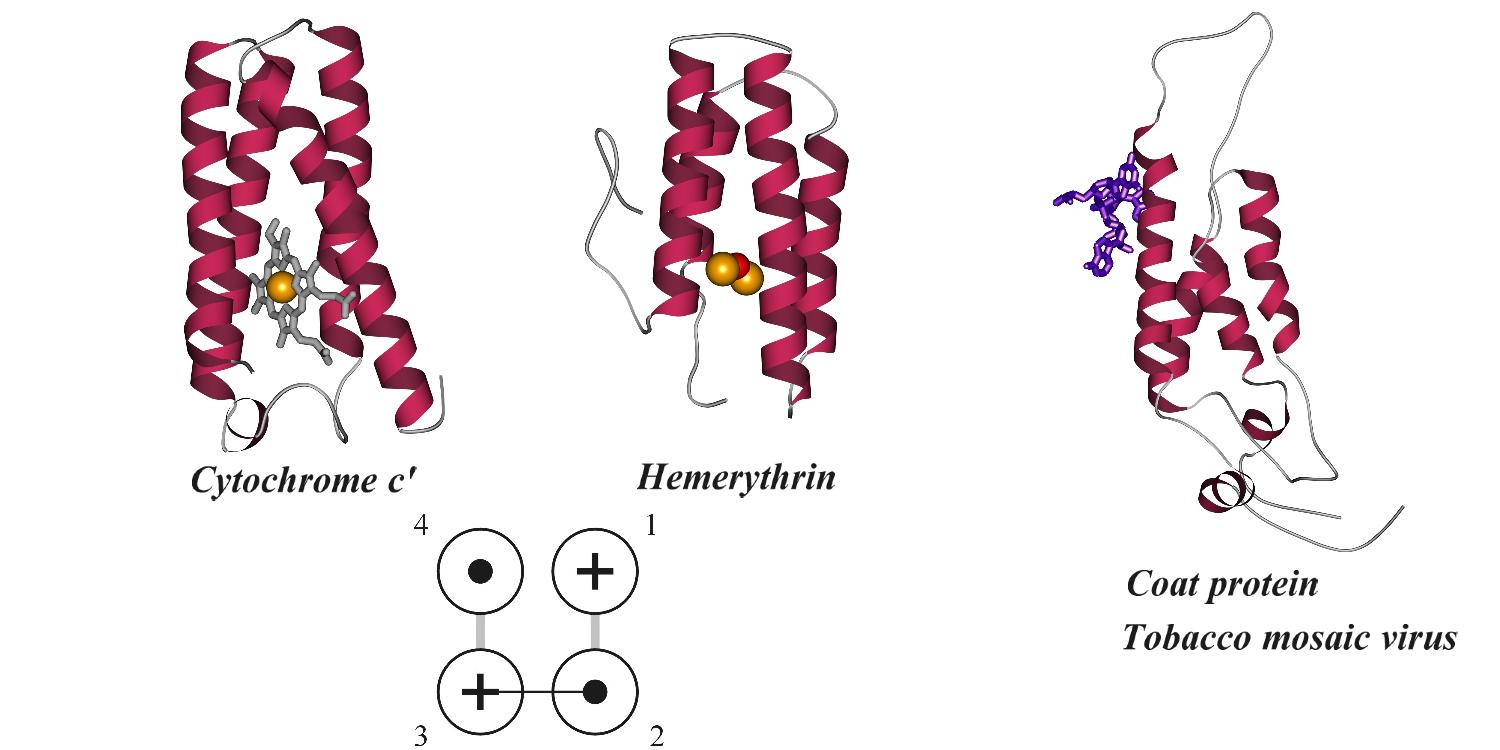 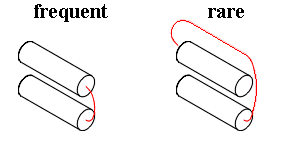 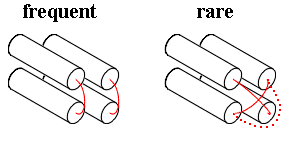 no loop crossing
no 360-degree turn
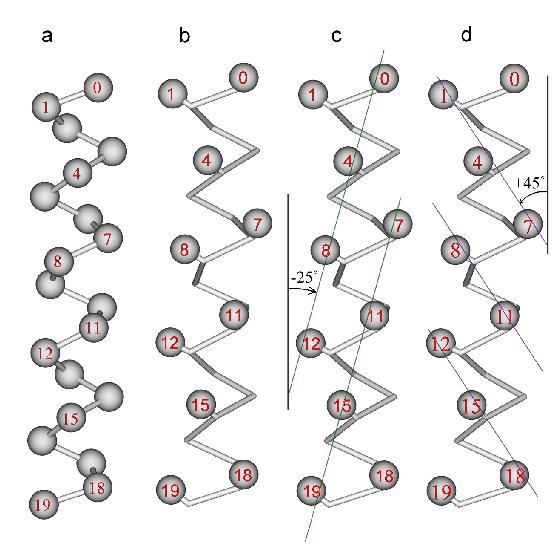 CLOSE PACKING
Packing of ridges 
“0-4” & “0-4”: -500
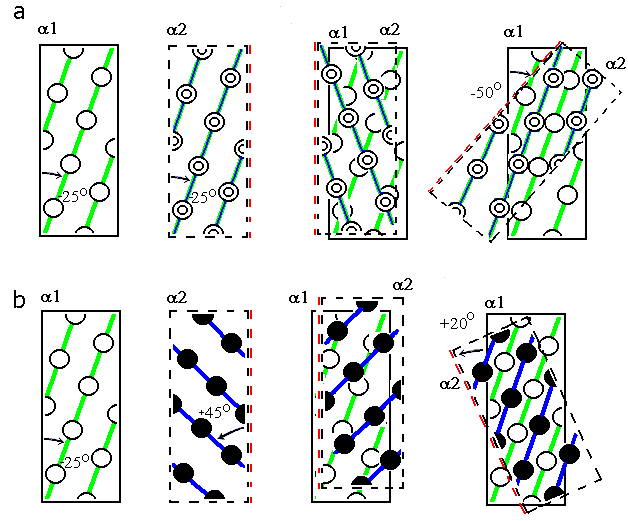 “0-4” & “0-3”
ridges
Packing of ridges 
“0-4” & “0-3”: +200
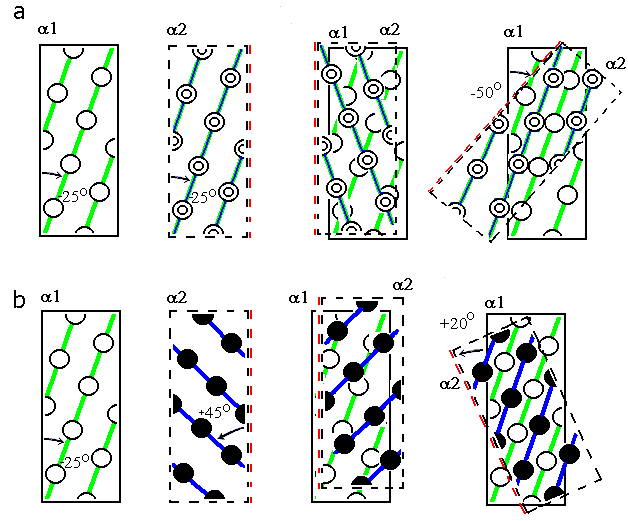 Packing of ridges: 


“0-4” & “0-4”: -500




“0-4” & “0-3”: +200
-600  -500       +600  +200
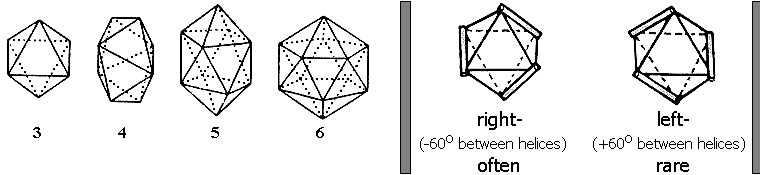 IDEAL POLYHEDRA
*         *
/ proteins
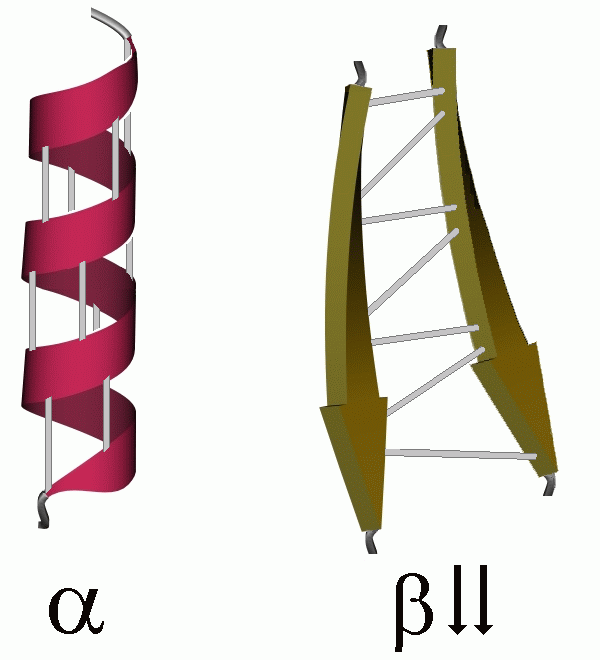 H-bonds: within helices & sheets

Hydrophobics: between helices & sheets
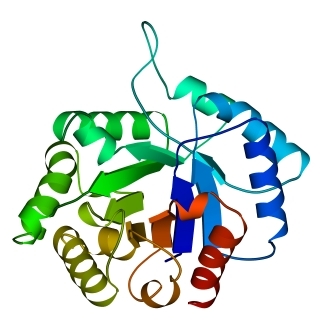 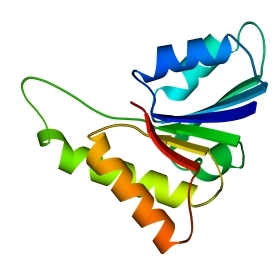 TIM barrel                                     Rossmann fold
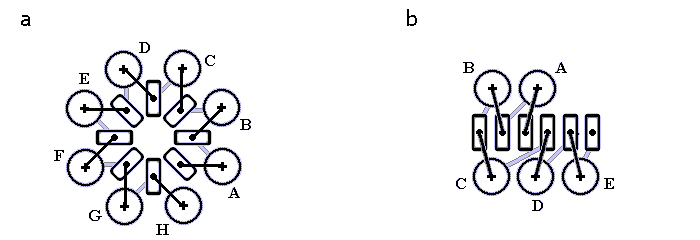 Regular secondary structure sequence: 
b - a - b - a - b - a - b - a - b - ...
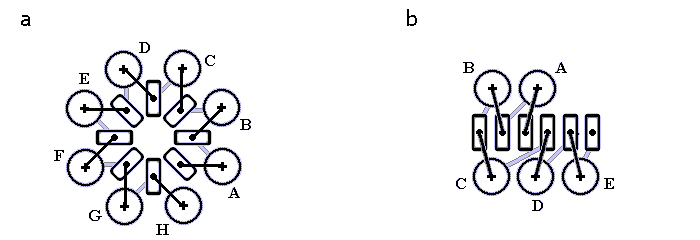 a and b layers                     right-handed
                                             superhelices
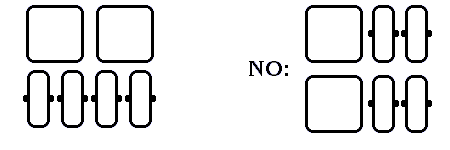 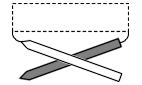 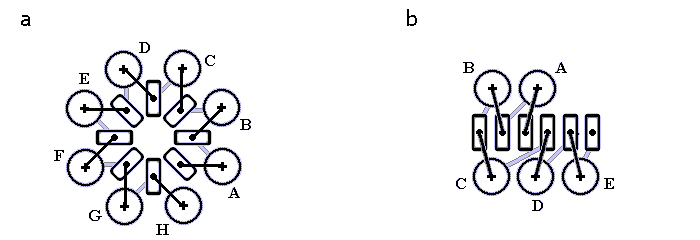 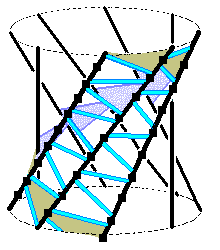 Classification of
b-barrels:
“share number” S
and 
strand number N.
Here: S=8, N=8
Standard
active site
position is 
given by
the archi-
tecture
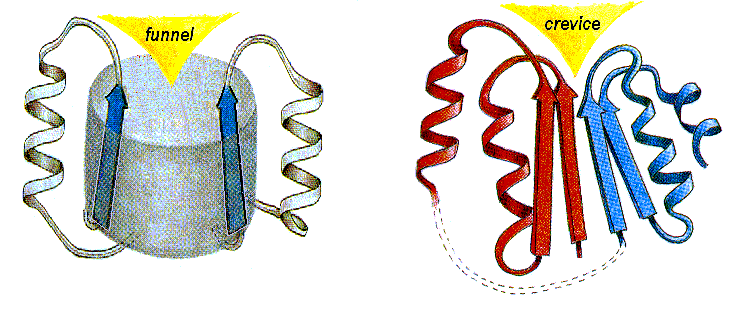 N
N
N
N
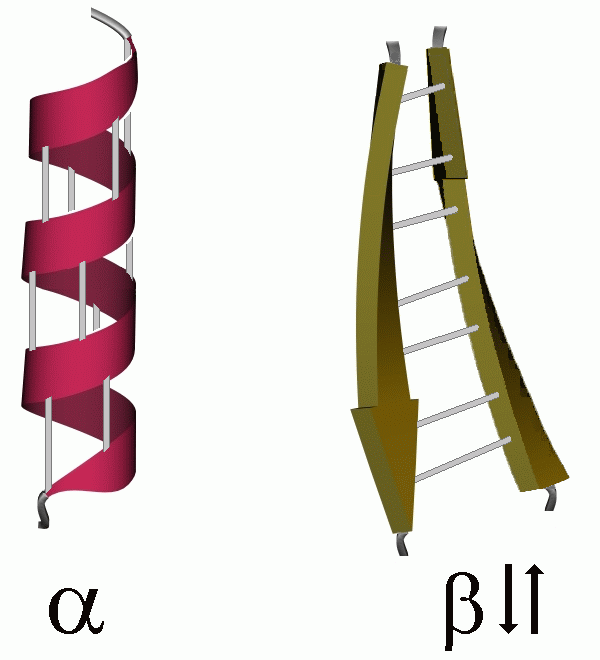 +  proteins
H-bonds: within helices & sheets

Hydrophobics: between helices & sheets
+:

a) A kind of regularity in the secondary
    structure sequence: 
b - a - b - b - a - b ...
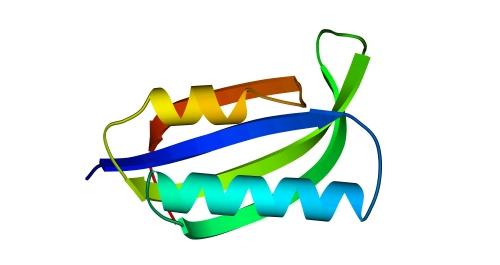 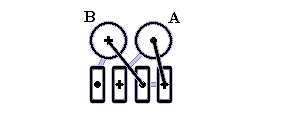 Ferridoxin
fold
+:

b) Secondary structure sequence: 
     composed of irregular blocks, e.g.: 
      b - b - b - b - b - a - b - b - a - a ...
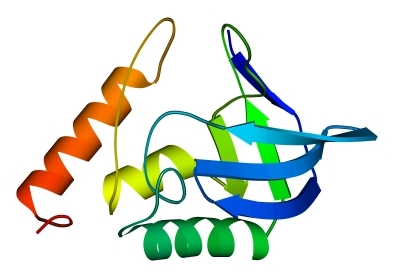 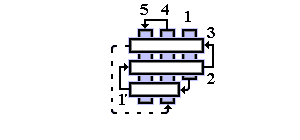 1
4
5
OB-fold 
of the b-subdomain of nuclease
3
2
1’
Nuclease fold                   (“Russian doll effect”)
EMPIRICAL RULES

separate a and b layers           right-handed
                                                   superhelices
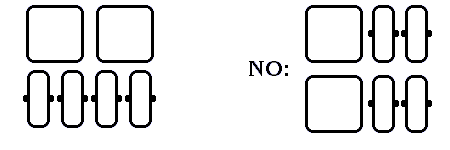 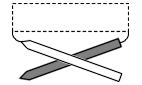 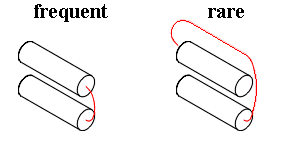 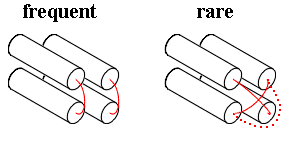 no loop crossing
no 360-degree turn
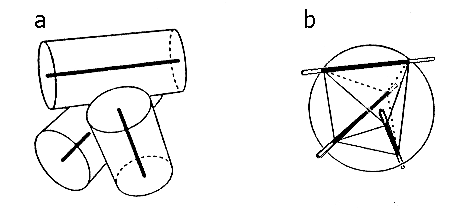 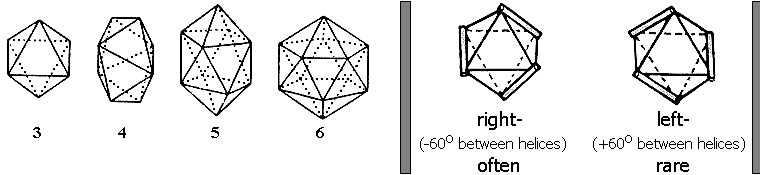 Ideal 
quasi-spherical polyhedra       Each includes 2 to 10
(only 1 for each [3, 4, 5, 6]          different packings
number of helices).